MICE RFCC Vacuum System
MICE RF Workshop
 June 2, 2014
Steve Virostek
Lawrence Berkeley National Laboratory
RFCC Vacuum System Overview
Preliminary plan is to use two SAES Capacitorr getter pumps for one 4-cavity module
Roughing system, pump isolation valves req’d
Manifolds connect one pump to two cavities
Pumps are connected to both inside and outside cavity vacuum space
Inside/outside vacuum regulated by a coaxial spool piece connected to cavity flange
RFCC Exploded View
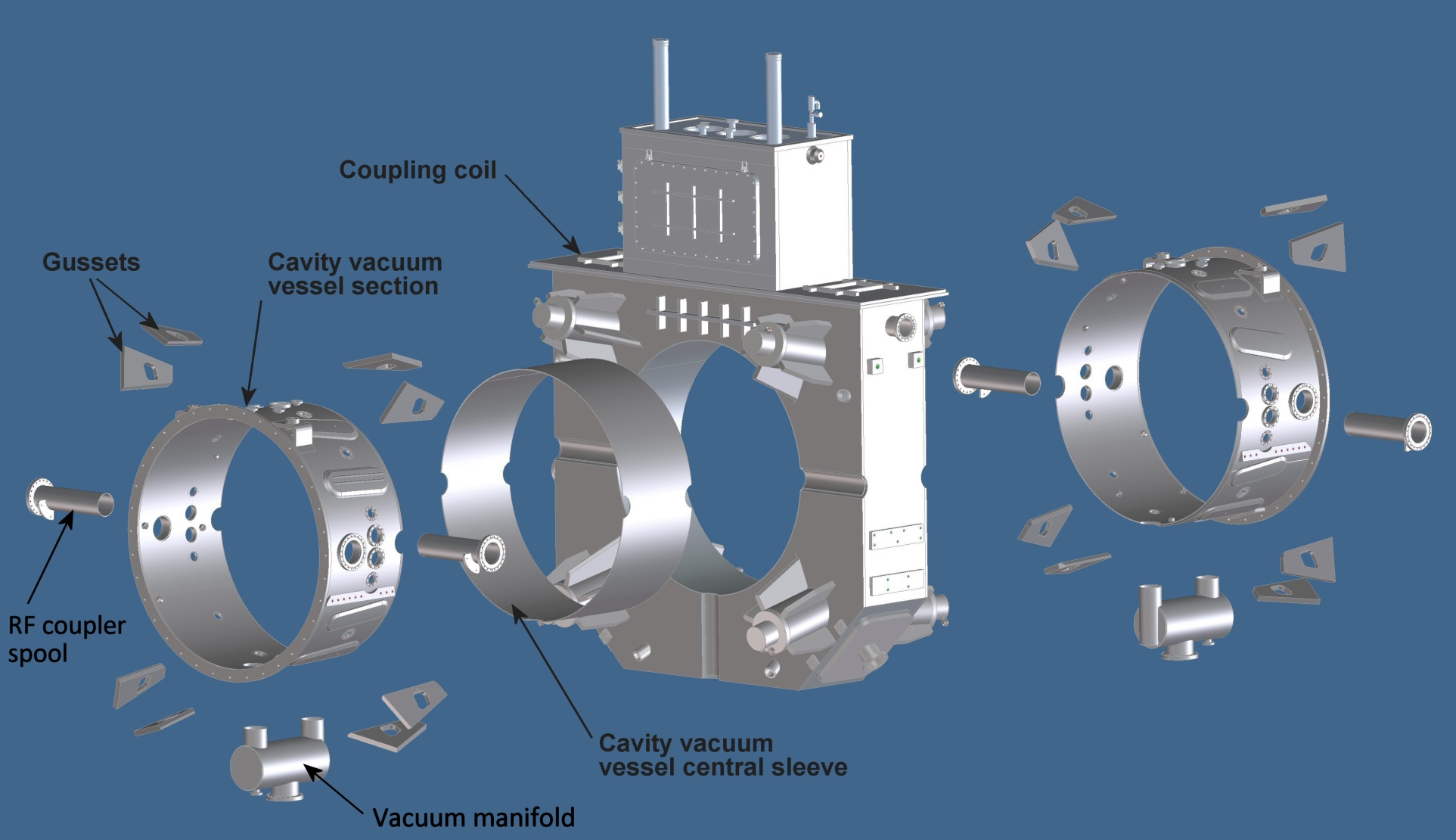 Vacuum manifolds
Manifolds Welded to Vacuum Vessel
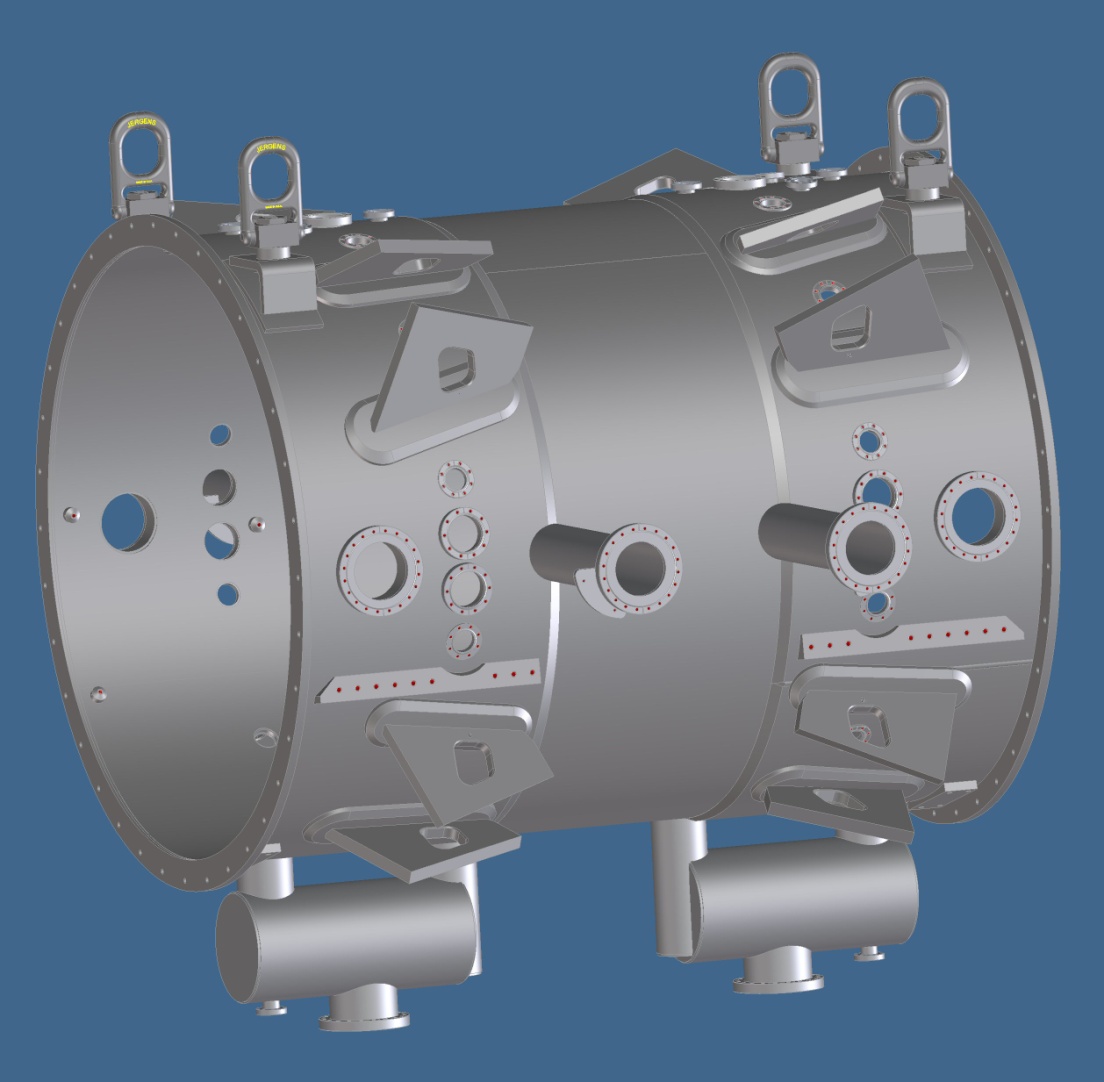 2 Vacuum manifolds
RFCC Module
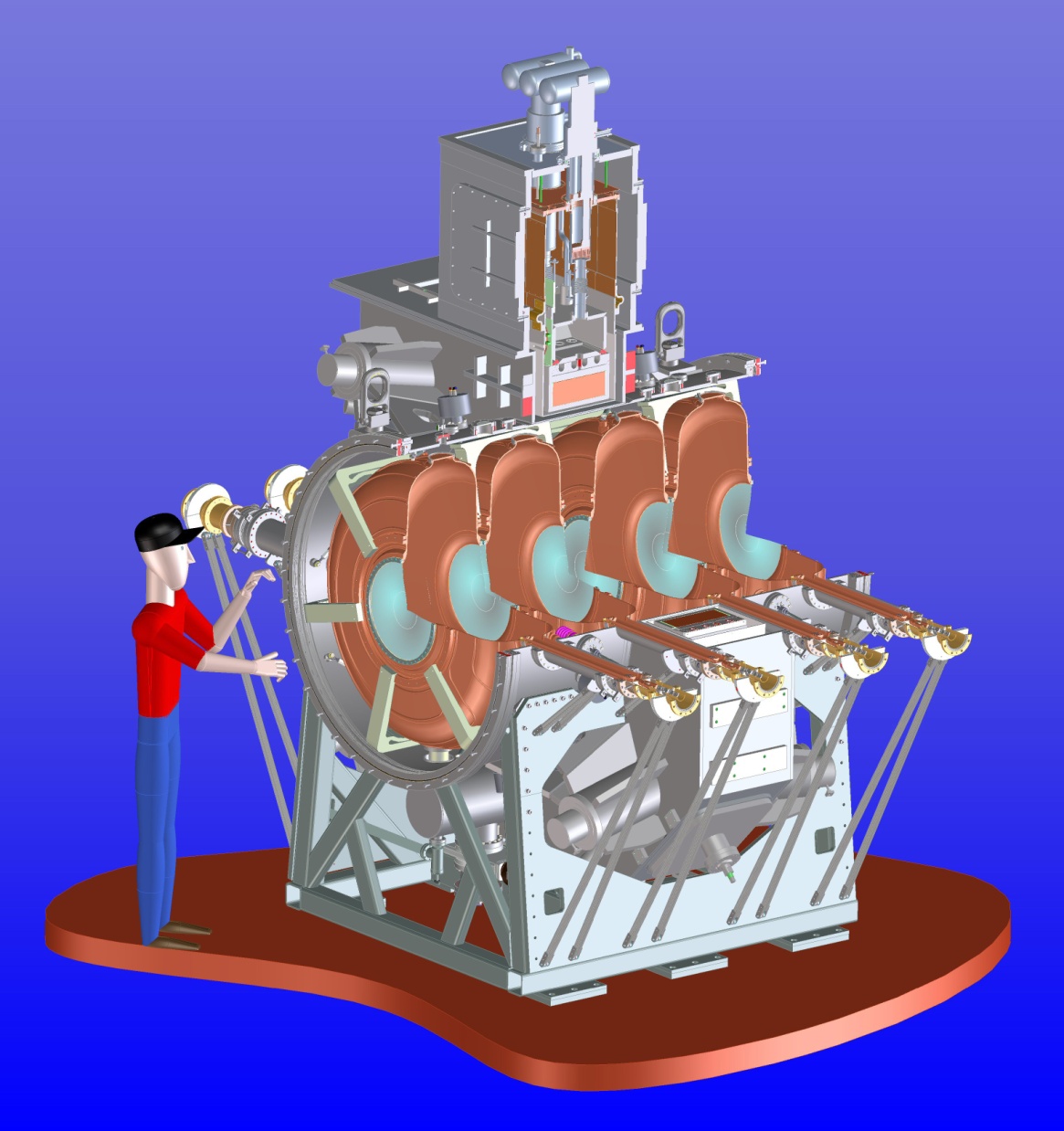 Vacuum
manifold
Plan Going Forward
Learn from experience on single cavity vessel
Possibilities:
Use 4 getter pumps
Separate inner/outer vacuum pumps
Modified spool connection to cavity